Разработка Технологии ГЕРМЕТИЗАЦИИ ЭМАЛИ С ИСПОЛЬЗОВАНИЕМ САМОАДГЕЗИВНОГО ТЕКУЧЕГО КОМПОЗИТА ПРИ ПЛОМБИРОВАНИИ ЖЕВАТЕЛЬНОЙ ГРУППЫ ЗУБОВ
Аспирант кафедры стоматологии ИДПО:  
Малыхина И.Е.
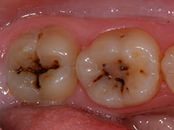 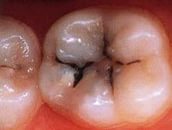 Распространенность кариеса среди взрослого населения- 100%.
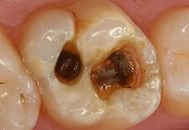 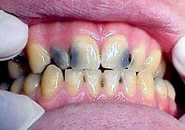 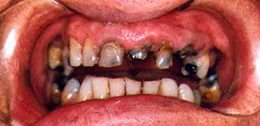 40% всех терапевтических стоматологических мероприятий связано с вторичным кариесом
1/3 рабочего времени стоматолога расходуется на повторное лечение кариеса
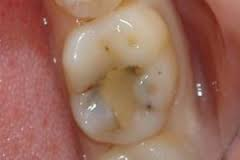 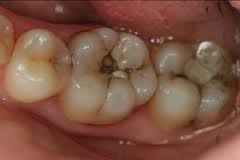 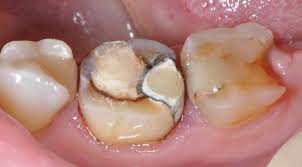 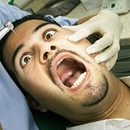 Возникает необходимость снова посещать стоматолога, испытывать страх перед стоматологическими манипуляциями.
Цель  исследования
Повышение качества лечения кариеса жевательной группы зубов,  
снижение рисков возникновения рецидивного (вторичного)кариеса, 
устранение психологического фактора страха пациентов перед стоматологическими манипуляциями, особенно при необходимости повторного лечения
Одна из важных причин возникновения вторичного кариеса- проблема плохой краевой адаптации композита
Эмаль — минерализованная ткань, во время ее препарирования происходят микросколы и трещины
Процесс кондиционирования
Протравливающий гель плохо
 вымывается из полости зуба- 
задерживается между 
матрицей и тканями зуба
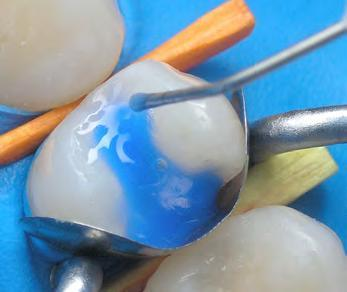 Бондинг
Адгезивный «Бортик» на границе эмали
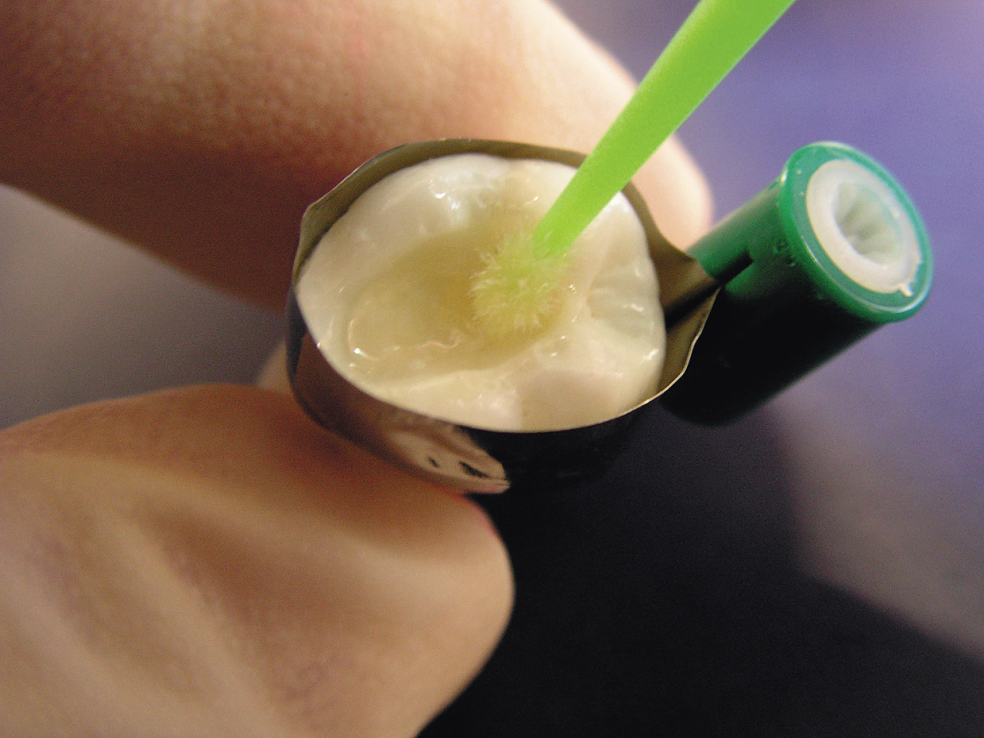 новизна
Новый подход к лечению кариеса с применением технологии герметизации эмали при использовании самоадгезивного текучего композита значительно повысит качество прямых реставраций жевательной группы зубов.
самоадгезивный текучий композит Vertise Flow




Содержит бондинговый агент на основе технологии OptiBond, с применением адгезивного мономера GPDM (глицеро-фосфат-диметакрилат).
 Сила адгезии 19МПа к дентину и 22 МПа к эмали= сила адгезии самопротравливающих адгезивных систем
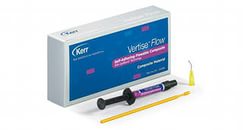 Отличие  от других методик с использованием текучих композитов
процесс втирания в ткани зуба, для проникновения полимеризованных частиц мономера Vertise Flow в коллагеновые волокна дентина и эмалевые призмы. 
Самоадгезивный материал и композит образуют монолитную композицию, благодаря одинаковой химической составляющей процесса полимеризации и однородной структуре.
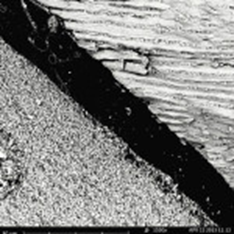 Технология с применением самопротравливающего самоадгезивного текучего композита
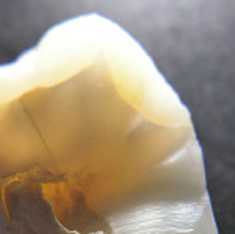 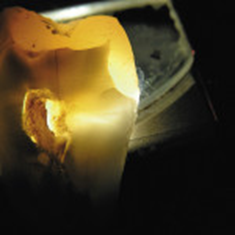 Технология герметизации эмали самоадгезивным композитом
проста в применении,
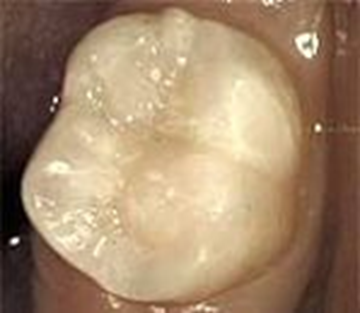 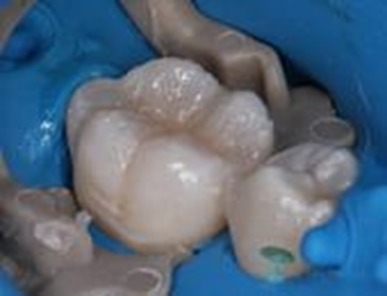 Длительнее на 10-15 мин.
исключает образование адгезивного «бортика», 
улучшается краевая адаптация материала в полости зуба,
позволяет уменьшить полимеризационную усадку основного композицинного материала,
снижается вероятность возникновения рецидивов кариеса,
улучшается качество реставрации и продлевается ее срок службы с 3-4 до 6-8 лет.
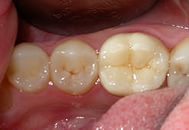 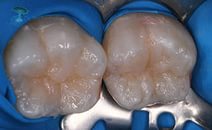 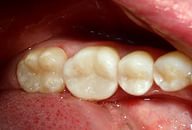 Ожидаемые результаты:
в 2 раза снизятся материальные затраты пациентов на лечебный процесс
упрощается процедура проведения прямых  реставраций, оптимизируется работа медицинского персонала
у врачей примерно на 40 % увеличится количество свободного времени для оказания помощи новым пациентам.
Повысится качество лечения, 
Результат- прочные долговечные реставрации
стоимость лечения кариеса существенно не изменится:
Перспектива коммерциализации
Защита технологии патентом.
Объем внебюджетных инвестиций- собственные средства и средства производителя (KERR)
Заинтересованность стоматологических клиник и кабинетов.
Потенциальный потребитель - фирма производитель (KERR)
Календарный план выполнения НИОКР. 1-й год проекта
Календарный план выполнения НИОКР. 2-й год проекта
Спасибо за внимание
Контакты:  
тел. 8-951-865-86-26
E-mail: ir-ka91@mail.ru